INF 2 Programmation Orientée ObjetAvancée
Complexité
Comment gérer la complexité ?
La décomposition et la délégation
25/11/12
Manuele Kirsch Pinheiro - CRI/UP1 - mkirschpin@univ-paris1.fr
2
Plan de la séance
Plan
Les enjeux de la complexité
Décomposition & décomposition fonctionnelle
Délégation 
La gestion de dépendances 
La réduction du couplage
Exemples
25/11/12
Manuele Kirsch Pinheiro - CRI/UP1 - mkirschpin@univ-paris1.fr
3
Complexité
Architecture OO
Ensemble de classes interconnectées 
Chaque classe offre de services aux autres classes et en consomme aussi 

Complexité           décomposition    en modules
A
B
C
D
M
E
D
G
-xxxx
-xxxx
-xxxx
-xxxx
-xxxx
-xxxx
-xxxx
-xxxx
+getxxx
+setXX
+getxxx
+setXX
+getxxx
+setXX
+getxxx
+setXX
+getxxx
+setXX
+getxxx
+setXX
+getxxx
+setXX
+getxxx
+setXX
25/11/12
Manuele Kirsch Pinheiro - CRI/UP1 - mkirschpin@univ-paris1.fr
4
Complexité
Les enjeux de la complexité 
Bien gérer la complexité de l’application afin de garantir son extensibilité et son évolutivité  
Gérer la complexité 

Décomposition en modules 

Modules réutilisables

Garantir un faible couplage, maximiser l’évolutivité et  l’extensibilité
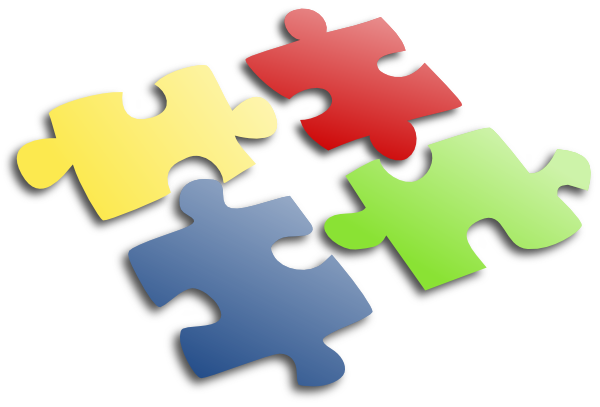 Réutilisation
Complexité
Robustesse
Modularité
Jigsaw from http://www.clker.com/
25/11/12
Manuele Kirsch Pinheiro - CRI/UP1 - mkirschpin@univ-paris1.fr
5
Complexité
Complexité 
Bien décomposer en module réutilisables
Bien identifier et séparer les responsabilités / les entités 
Il faut trouver le juste milieu…
Trop de responsabilités
Trop fragmenté
saisieNote
Saisie
afficherNote
estAdmis
Étudiant
calculerMoy
Faible cohésion 
Faible modularité 
Réutilisation difficile
Forte cohésion 
Faible couplage
Modularité & Réutilisation
Modules incomplets
Forte couplage
Réutilisation difficile
25/11/12
Manuele Kirsch Pinheiro - CRI/UP1 - mkirschpin@univ-paris1.fr
6
Complexité
Complexité 
Savoir décomposer en modules
Savoir déléguer les responsabilités 

Décomposition 
Guidée par les données : Liens structurels 
Associations (agrégation et composition)
Héritage
Guidée par les traitements : Liens de délégation 
Associations 
Dépendances
25/11/12
Manuele Kirsch Pinheiro - CRI/UP1 - mkirschpin@univ-paris1.fr
7
Complexité
Décomposition et couplage
La décomposition implique l’existence d’un lien entre les objets
La présence d’un lien induit un couplage +/- fort entre elles 
Exemple : Association bidirectionnelle
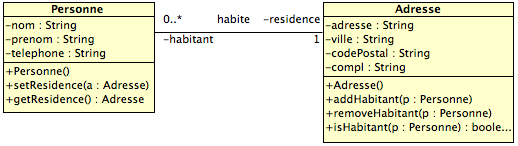 Association bidirectionnelle
Mise en cohérence nécessaire
25/11/12
Manuele Kirsch Pinheiro - CRI/UP1 - mkirschpin@univ-paris1.fr
8
Complexité
Exemple : Association bidirectionnelle  
Mise en cohérence
Les modifications sur un objet affectent l’autre
public class Personne {
  private Adresse residence;
  public void setResidence(Adresse a) {
      if (this.residence != null) {            
         this.residence.removeHabitant(this);
      }
     this.residence = a;   
     this.residence.addHabitant(this);
 }  …
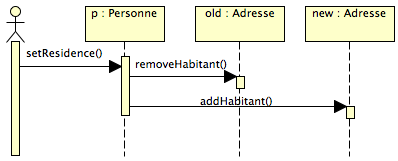 public class Adresse {
   public ArrayList<Personne> habitant = 	new ArrayList<Personne>();
   public void addHabitant (Personne p) 
	{ … }
    public void removeHabitant (Personne p) 	{ this.habitant.remove(p); }
…
Impossible de réutiliser les classes séparément 
Un tel lien est-il vraiment nécessaire ?
25/11/12
Manuele Kirsch Pinheiro - CRI/UP1 - mkirschpin@univ-paris1.fr
9
Complexité
Exemple : Instanciation 
La création d’une instance va créer un lien fort entre les classes
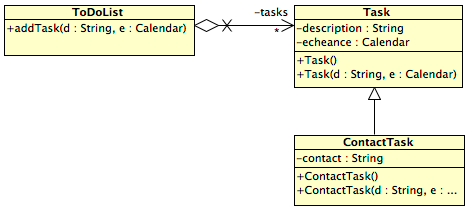 public class ToDoList {
     … 
     public void addTask(String d, Calendar e) {
         Task t = new Task(d,e);
         this.tasks.add(t);
     }
Impossible à utiliser la classe ContactTask !!!
25/11/12
Manuele Kirsch Pinheiro - CRI/UP1 - mkirschpin@univ-paris1.fr
10
Complexité
Exemple : Instanciation  
La création d’une instance va créer un lien fort entre les classes
Impossible à utiliser un autre type de porte !!!
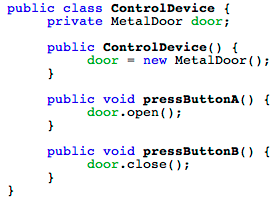 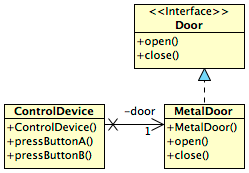 25/11/12
Manuele Kirsch Pinheiro - CRI/UP1 - mkirschpin@univ-paris1.fr
11
Complexité
Décomposition fonctionnelle
Hiérarchique 
Par héritage 
Chaque niveau hiérarchique ajoute d’un point de vue fonctionnel 
Nouvelles fonctionnalités, nouveau comportement…
Relations 
Généralisation / spécialisation 
Réalisation
Délégation 
Par call & return
Un objet délègue des fonctionnalités à un autre objet


Relations entre modules
Associations
Dépendances
25/11/12
Manuele Kirsch Pinheiro - CRI/UP1 - mkirschpin@univ-paris1.fr
12
Complexité
Principe de délégation 
Définition (GoF)[1] :
Lorsque deux objets sont concernés par une requête dans laquelle un objet délègue à l’autre certaines opérations
Avantages :
Alternative à l’héritage
Plus facile à construire un comportement dynamiquement
Risque : couplage !!
Fonction calcul
Fct. Addition
Fct. Soustraction
Fct. + 1
Fct. + 1
25/11/12
Manuele Kirsch Pinheiro - CRI/UP1 - mkirschpin@univ-paris1.fr
13
Complexité
Exemple « Calculette »
La classe « Calculator » délègue à l’interface « Opération » les calculs
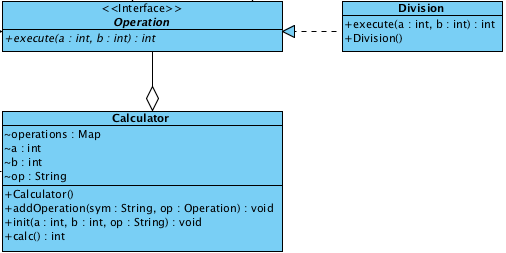 public int calc () {
     Operation o = 
	this.operations.get(this.op);
    …
    r = o.execute(a, b);
25/11/12
Manuele Kirsch Pinheiro - CRI/UP1 - mkirschpin@univ-paris1.fr
14
Complexité
Dépendances 
Une dépendance représente l’existence d’un lien entre 2 classes
Un changement sur une classe peut affecter l’autre
Les dépendances indiquent le couplage (qui peut être faible) entre 2 classes
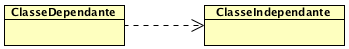 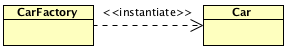 25/11/12
Manuele Kirsch Pinheiro - CRI/UP1 - mkirschpin@univ-paris1.fr
15
Complexité
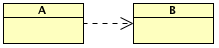 Dépendances
Il existe une dépendance de A à B si :
 Stéreotype « use »
Une variable d’instance (ou local) de A référence un objet B
Une méthode de A possède un paramètre d’entrée ou de sortie de B

 Stéreotype « instanciate »
La classe A peut instancier les objets de la classe B
25/11/12
Manuele Kirsch Pinheiro - CRI/UP1 - mkirschpin@univ-paris1.fr
16
Complexité
Dépendances & délégation
Exemple : calculs statistiques 
Délégation des calculs à la classe Statistique
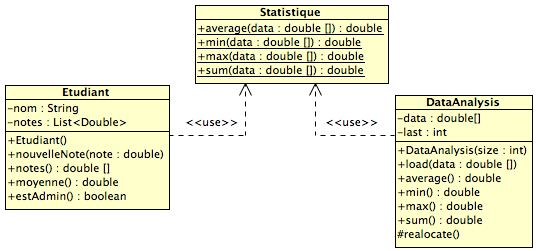 25/11/12
Manuele Kirsch Pinheiro - CRI/UP1 - mkirschpin@univ-paris1.fr
17
Complexité
Dépendances & délégation
Exemple : calculs statistiques
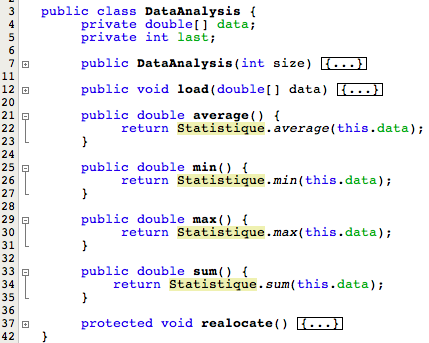 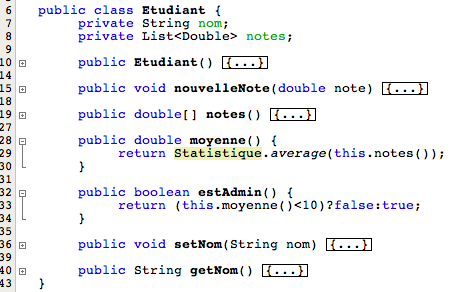 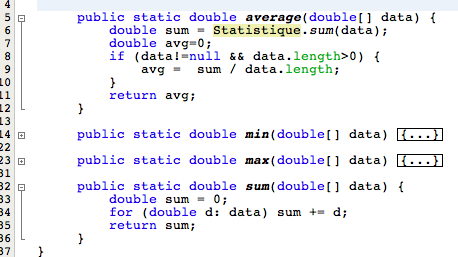 25/11/12
Manuele Kirsch Pinheiro - CRI/UP1 - mkirschpin@univ-paris1.fr
18
Complexité
Réduction du couplage 
Il faut minimiser les dépendances afin d’améliorer la réutilisabilité d’une classe

 Réduire les dépendances au strict nécessaire !
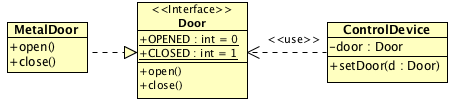 public class ControlDevice {
    private Door door ;
    public void setDoor(Door d) {… }
  … 
}
On peut utiliser n’importe quelle type de porte
25/11/12
Manuele Kirsch Pinheiro - CRI/UP1 - mkirschpin@univ-paris1.fr
19
Complexité
Réduction du couplage
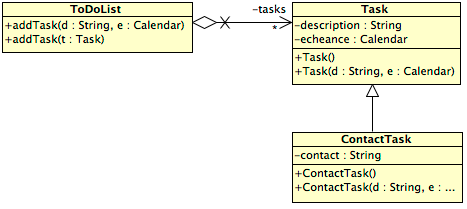 public class ToDoList {
     private ArrayList<Task> tasks 
	= new ArrayList<Task>();
     … 
      public void addTask ( Task t ) {
         this.tasks.add(t);
     }
Lien structurel
On peut désormais utiliser la classe ContactTask
25/11/12
Manuele Kirsch Pinheiro - CRI/UP1 - mkirschpin@univ-paris1.fr
20
Complexité
Réduction du couplage 
Exemple : Polynôme
On considère un polynôme comme une séquence terme + terme + … + terme
Un terme peut être (a + b) , (a * b) … 

 Construire un polynôme pour n’importe quel type de terme
 Définition générique de terme
 Usage d’interfaces
25/11/12
Manuele Kirsch Pinheiro - CRI/UP1 - mkirschpin@univ-paris1.fr
21
Complexité
Réduction du couplage 
Exemple : Polynôme
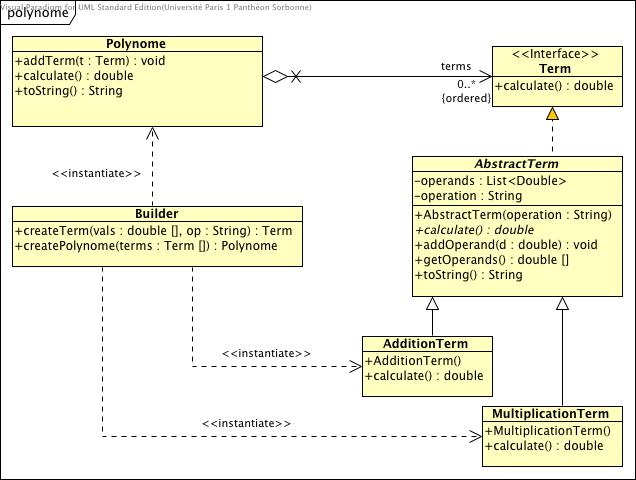 25/11/12
Manuele Kirsch Pinheiro - CRI/UP1 - mkirschpin@univ-paris1.fr
22
Complexité
public void addTerm (Term t) 
     {  terms.add ( t );  }
…
 public double calculate() { …
     for (Term t : terms) 
          r += t.calculate();
 …
public class AdditionTerm implements Term {
    private List<Double> operands;

    public double calculate() { …
         for (Double d : operands)  r += d;
… } 

    public void addOperand(Double d) 
         {   operands.add(d);    }
…
public class Builder {
  … 
  public Term createTerm(double[] vals, char op) 
   { Term t;
      …  
       t = new AdditionTerm();
       … 
       return t;
…
public interface Term {
     public double calculate();
 }
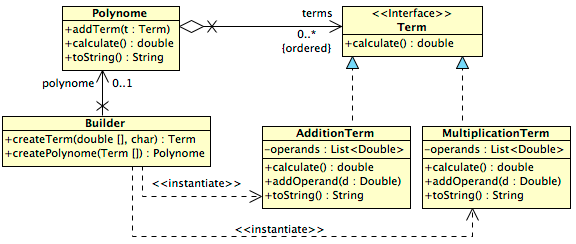 Les dépendances se concentrent sur la classe Builder
25/11/12
Manuele Kirsch Pinheiro - CRI/UP1 - mkirschpin@univ-paris1.fr
23
Complexité
Réduction du couplage 
Exemple : Polynôme
Quelles améliorations sont-elles possibles ?
Les classes AdditionTerm et MultiplicationTerm font toutes les deux de la gestion des opérandes 
Éviter les copier-coller !!! 
 Usage classe abstraite
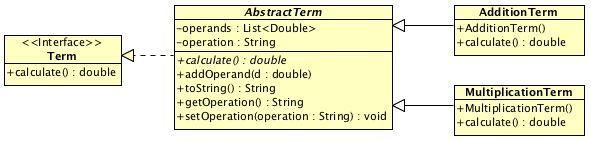 25/11/12
Manuele Kirsch Pinheiro - CRI/UP1 - mkirschpin@univ-paris1.fr
24
Complexité
Exemple Polynôme
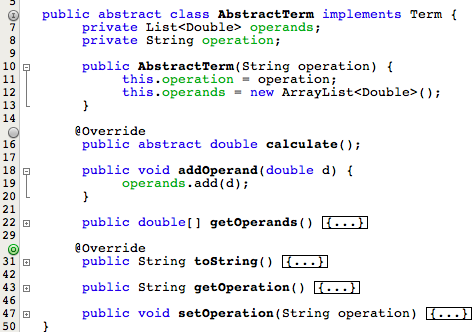 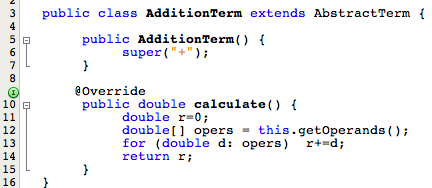 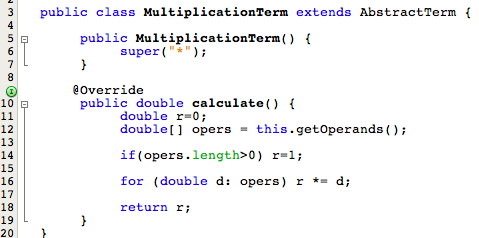 25/11/12
Manuele Kirsch Pinheiro - CRI/UP1 - mkirschpin@univ-paris1.fr
25
Complexité
Exemple : Polynôme
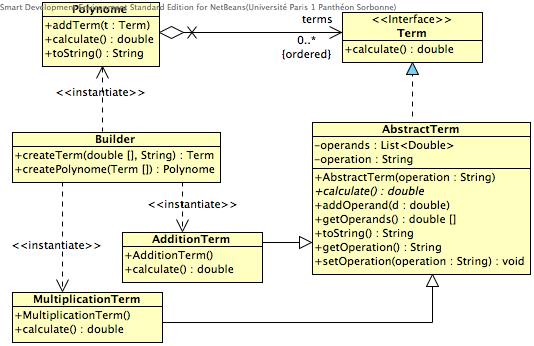 Pas de couplage entre Polynome et les classes Term

Seul Builder connaît les classes concrètes
25/11/12
Manuele Kirsch Pinheiro - CRI/UP1 - mkirschpin@univ-paris1.fr
26
Complexité
Exemple Polynôme
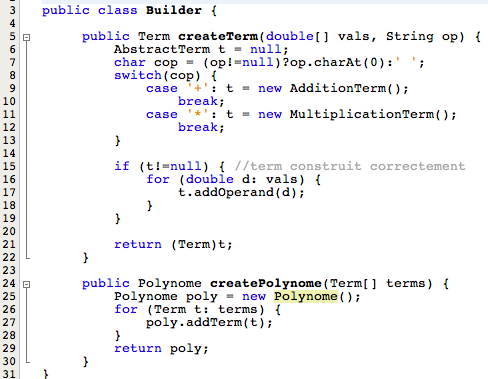 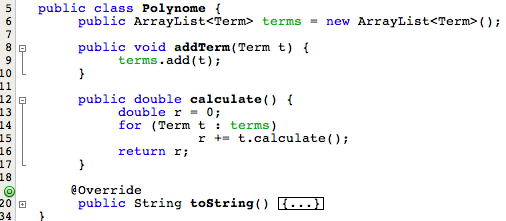 25/11/12
Manuele Kirsch Pinheiro - CRI/UP1 - mkirschpin@univ-paris1.fr
27
Références
Eric Gamma, Richard Helm, Ralph Johnson, John Vlissides, « Design Patterns: Elements of reusable object-oriented software », Adison-Wesley, 1994